HYBRID CAR
By: Ryan, TARA, josh, AND MACK
Reliability
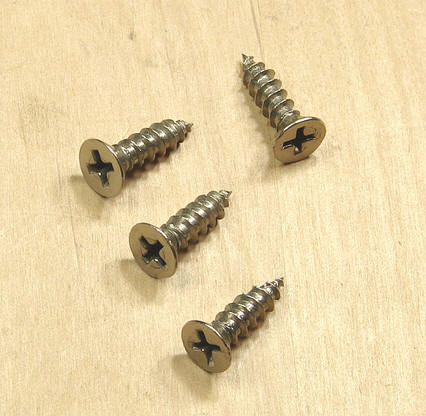 Car can reliably go 3 meters
The car is well build with solid wood and screws
The best thing about our car is that it gets infinite miles to the gallon
Can drive under other cars, avoiding traffic and tragic accidents
Recyclable!
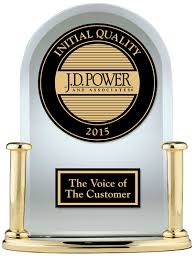 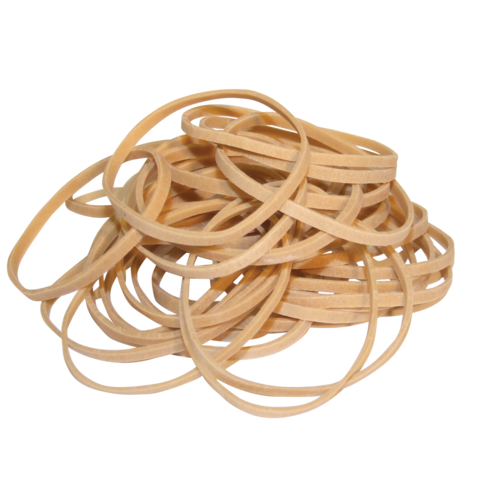 Power Source
Our car runs entirely on da rubba bandz
Simply pull back on da rubba bandz
And watch it move! sort of
Speed
Our car reaches astonishing speeds of up to 1,660 mps
That’s as fast as Lamborghini Aventador going the same speed!
Energy Transfers
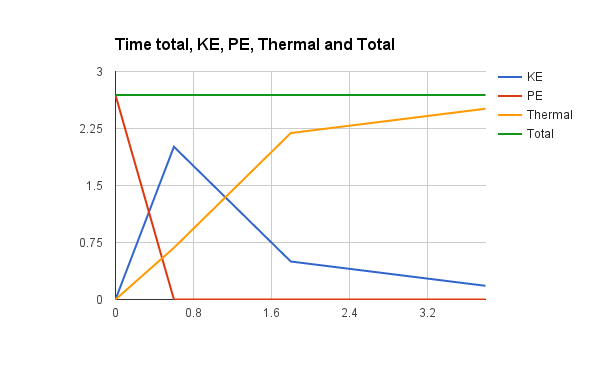 Economy
24 Screws and 4 nails
2 boards, 4 pegs, and some drawer rails
11 cents per screw
1.25 cents per nail
2 Boards and Pegs $12.30
Drawer Rails $5 for 2
Total: $20.04